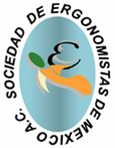 La Sociedad de Ergonomistas de México A.C.
otorga  el presente

RECONOCIMIENTO

INSTITUTO
TECNOLOGICO 
DE HERMOSILLO

Capítulo Universitario
SEMAC

para fortalecer el crecimiento de la academia en
ERGONOMÍA
en beneficio de los trabajadores de México
en la filosofía de nuestro lema 
como verbo y sustantivo

“Trabajo para Optimizar el Trabajo”
a  la
2014
como
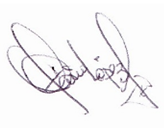 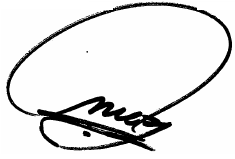 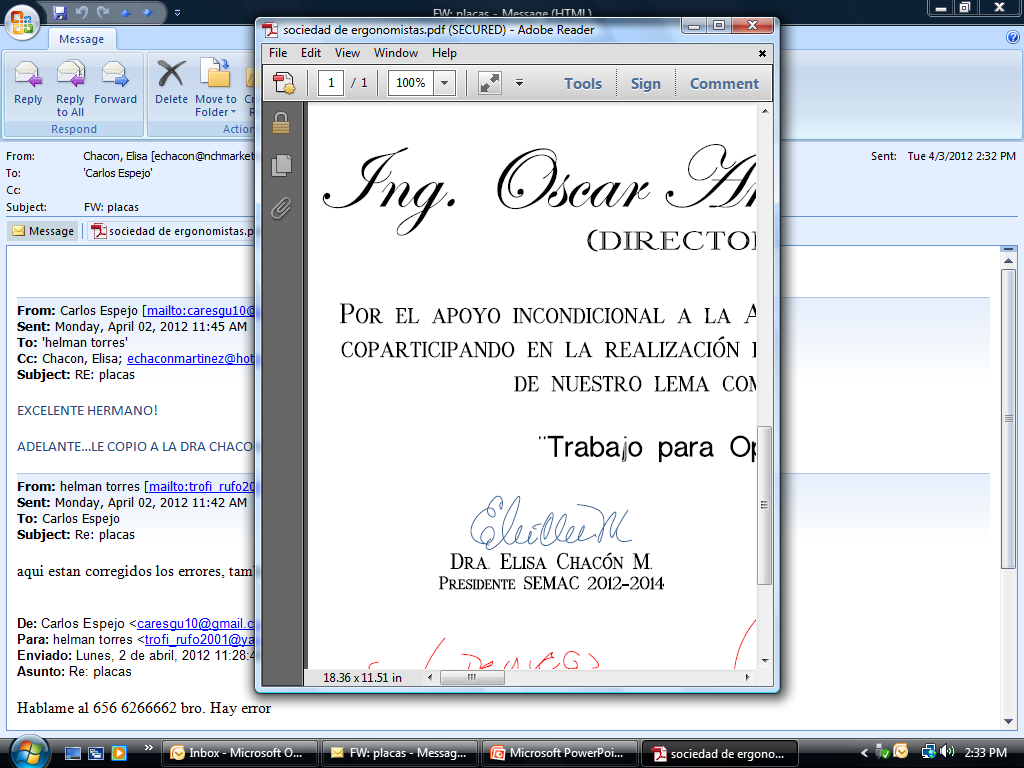 Dr. Francisco Octavio López Millán
Presidente SEMAC
Dra. Elisa Chacón M.
Consejo Consultivo SEMAC
Dr. Carlos Espejo G.
Fundador SEMAC